s
درس 3
ساختار و تشکیلات دولت
حکومت کشور ما جمهوری اسلامی است که به وسیله سه قوّهٔ مقننه، قضائیه و مجریّه، زیر نظر مقام رهبری ادارهمی شود.
سال گذشته با قوّه مقننه آشنا شدید. در این فصل با نقش و وظایف قوّه مجریّه یعنی دولت و در فصل بعد نیز با وظایف قوه قضائیه آشنا می شوید.
اخبار روزنام هها را بخوانید. در این اخبار شما به واژ ههای دولت، وزیر و وزارت برمی خورید.
درس 3
قوّه مجریه همان دولت و سازمان های وابسته به دولت است. رئیس قوّه مجریه، رئیس جمهور نام دارد که پس از مقام رهبری عالی ترین مقام رسمی کشور است و مسئولیت اجرای قانون اساسی و ریاست قوّه مجریه را بر عهده دارد. نام رئیس جمهور را در اخبارشنیده و تصویر او را در تلویزیون و روزنامه ها دیده اید.
رئیس جمهور چگونه انتخاب می شود؟
رئیس جمهور برای مدت چهار سال با رأی مستقیم مردم انتخاب می شود و تنها برای یک دوره چهارساله دیگر به صورت متوالی انتخاب مجدد اومانعی ندارد.
کسانی که شرایط ریاست جمهوری رادارند، داوطلب می شوند و پس از آن که صلاحیتشان توسط شورای نگهبان تأیید شد، برنامه های خود رابرای مردم بیان می کنند.آنها از طریق تبلیغات انتخاباتی در صدا وسیما، روزنامه ها و مجلات و اینترنت، و سخنرانی در مساجدو سال نهای اجتماعات، پیا مهای خود را به مردم می رسانند.در روز رأی گیری، همه کسانی که ایرانی و تبعه جمهوری اسلامی ایران هستند  حتی افرادی که در خارج از کشورزندگی می کنند  می توانند در انتخابات شرکت کنند و به فرد مورد نظرشان رأی بدهند. حداقل سن رأی دهندگان هیجده سال تعیین شده است.
شرایط رئیس جمهور
برطبق اصل 115 قانون جمهوری اسلامی ایران رئیس جمهور باید از میان رجال٭ مذهبی و سیاسی که واجد شرایط زیر باشند، انتخاب گردد:
ایرانی الاصل، تابع ایران، مدیر و مدبرّ، دارای حسن سابقه و امانت و تقوی، مؤمن و معتقد به مبانی جمهوری اسلامی ایران و مذهب رسمی کشوراست
تنفیذ
پس از آنکه رئیس جمهور با حداکثر آرای مردم انتخاب شد، برای شروع به کار، حکم وی توسط رهبر امضا و تنفیذ می شود.تحلیف )سوگند(در مرحله بعد، رئیس جمهور در مجلس شورای اسلامی با حضور
نمایندگان مجلس و شورای نگهبان و رئیس قوّه قضائیه در پیشگاه قرآن کریم سوگند یاد می کند که وظایف خود را به درستی انجام دهد. رئیس جمهور و دولتی که تشکیل می دهد در برابر ملت ایران، رهبر و مجلس شورای
اسلامی مسئول هستند و باید پاسخگو باشند.
تشکیل کابینه
رئیس جمهور برای خود معاونانی انتخاب می کند. هیئت دولت از رئیس جمهور، معاونان و وزیران تشکیل می شود. رئیس جمهور در شروع کار خود، وزیرانی را انتخاب و به مجلس معرفی می کند. هر وزیر در برابر نمایندگان ملت در مجلس، برنامه های خود را ارائه می دهد. سپس نمایندگان درباره صلاحیت او برای وزارت، اظهارنظر می کنند. سپس درباره هر وزیر رأی گیری می شود و در صورتی که اکثریت نمایندگان مجلس به وزیر رأی اعتماد بدهند، او می تواند به عنوان وزیر، کار خود را شروع کند.
درس 3
یک بار دیگر بریده روزنامه ها را بخوانید. دولت در چه اموری فعّالیت می کند؟ همان طور که مشاهده می کنید، دولت ها با امور گوناگونی سروکار دارند. به همین دلیل امور مختلف کشور را به بخش هایی تقسیم کرده اند و هر بخش را برعهده یک مسئول به نام وزیر گذارده اند. هر وزیر مسئول یک وزارتخانه است و ساختمانی که دفتر وزیر در آنجا قرار دارد، وزارتخانه نامیده می شود.
هیئت دولت در طی سال، جلسات متعددی برگزار  می کند و رئیس جمهور و وزیران در مورد مسائل
مهم کشور و جهان به گفت وگو می پردازند و با مشورت یکدیگر، به راه حل هایی می رسند و در مورد مسائل
تصمیم گیری می کنند.مقرّ هیئت دولت و وزارتخان هها در تهران پایتخت کشور است. وزارتخانه ها در همه استان های کشور،سازمان ها و اداراتی دارند که برنامه های آنها را اجرا می کنند.
درس 3
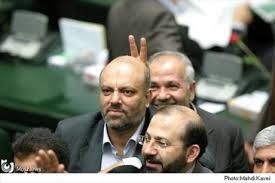 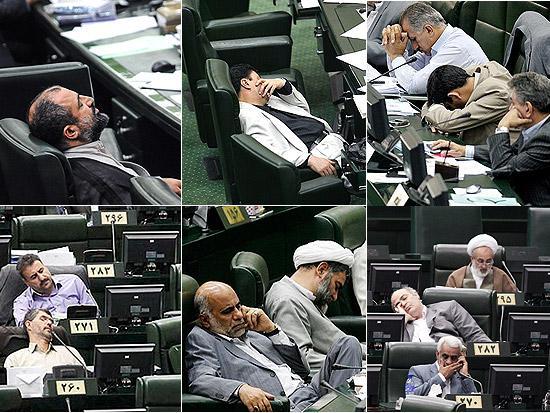 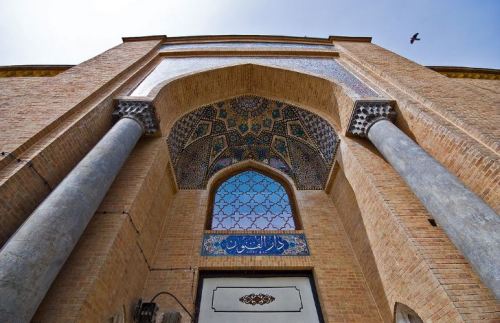